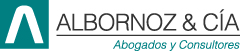 EVALUACIÓN DE LA REFORMA LABORAL
Marcelo Albornoz SERRANOABOGADO
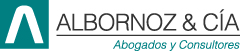 temario
Principales problemas de la Reforma

Evolución tasa sindicalización

Evolución de las negociaciones colectivas y huelgas. Casos especiales

Ejes de nueva reforma laboral anunciados por Gobierno
www.albornozcia.cl
2
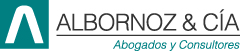 Ejes del PROYECTO y el impacto del fallo del t.c.
“Sindicalización Automática”
www.albornozcia.cl
3
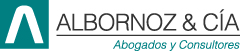 PRINCIPALES PROBLEMAS DE IMPLEMENTACIÓN Y JUDICIALIZACIÓN DE LA REFORMA
SS.MM.
Bajo impacto como contrapeso a la huelga
Informe DT (3.10.2017): 326 solicitudes de 2.177 potenciales empresas requirentes de SSMM (14,9%)
Pactos con sindicatos: 181 (8,3%)
Procedimiento largo y burocrático. Funcionarios no tienen conocimientos técnicos para calificar
Judicialización reclamo resolución DT

GRUPOS NEGOCIADORES
Primer dictamen DT obvió fallo del TC ni normas expresas del Código del Trabajo (acuerdos sin efectos laborales) 
      Rechazo registro de AGN en Inspecciones (Gobierno anterior)
Segundo dictamen DT acoge fallo de TC y normas legales sobre GGNN y los acepta con efectos laborales (Gobierno actual).
Recurso de protección sindicatos. CS: dictámenes no pueden ser impugnados vía protección, pero el tema de fondo no está resuelto judicialmente.
Gobierno anunció su regulación legal vía proyecto de ley (“reforma a la reforma”)
www.albornozcia.cl
4
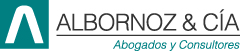 PRINCIPALES PROBLEMAS DE IMPLEMENTACIÓN Y JUDICIALIZACIÓN DE LA REFORMA
HUELGA SIN REEMPLAZO
Inexistencia de pronunciamiento DT y judicial sobre “adecuaciones necesarias” (excepción legal).
Empresas han asumido huelgas con pretensiones excesivas (Sodimac, Latam Express, Escondida).
El descuelgue es riesgo para los sindicatos en huelgas largas. Error fue eliminar el 50+1% para su término (ej. Tripulantes Latam Express).
Judicialización del término de la huelga por decisión de comisión negociadora. Tribunales lo rechazaron (ej. Tripulantes Latam Express).
www.albornozcia.cl
5
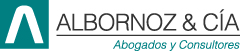 EVOLUCIÓN DE LA NEGOCIACION CON GG.NN.
www.albornozcia.cl
6
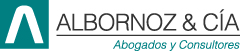 EVOLUCIÓN % Tasa DE sindicalización f.t. ocupada (DT)Incluye a Asalariados sector privado + Personal de Servicio + Trabajadores por cuenta propia (Fuente: ENE, INE; trimestre oct. - dic.). Excluye a los asalariados de la Administración Pública, ya que estos están impedidos de formar sindicatos.
2017
17
2016
16,5
2015 
15,4
2014 
14,7
www.albornozcia.cl
7
Fuente: Dirección del Trabajo
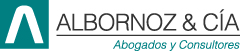 SINDICALIZACION
www.albornozcia.cl
8
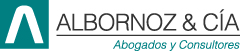 EVOLUCIÓN POSITIVA DE TRABAJADORES CUBIERTOS BENEFICIOS COLECTIVOS
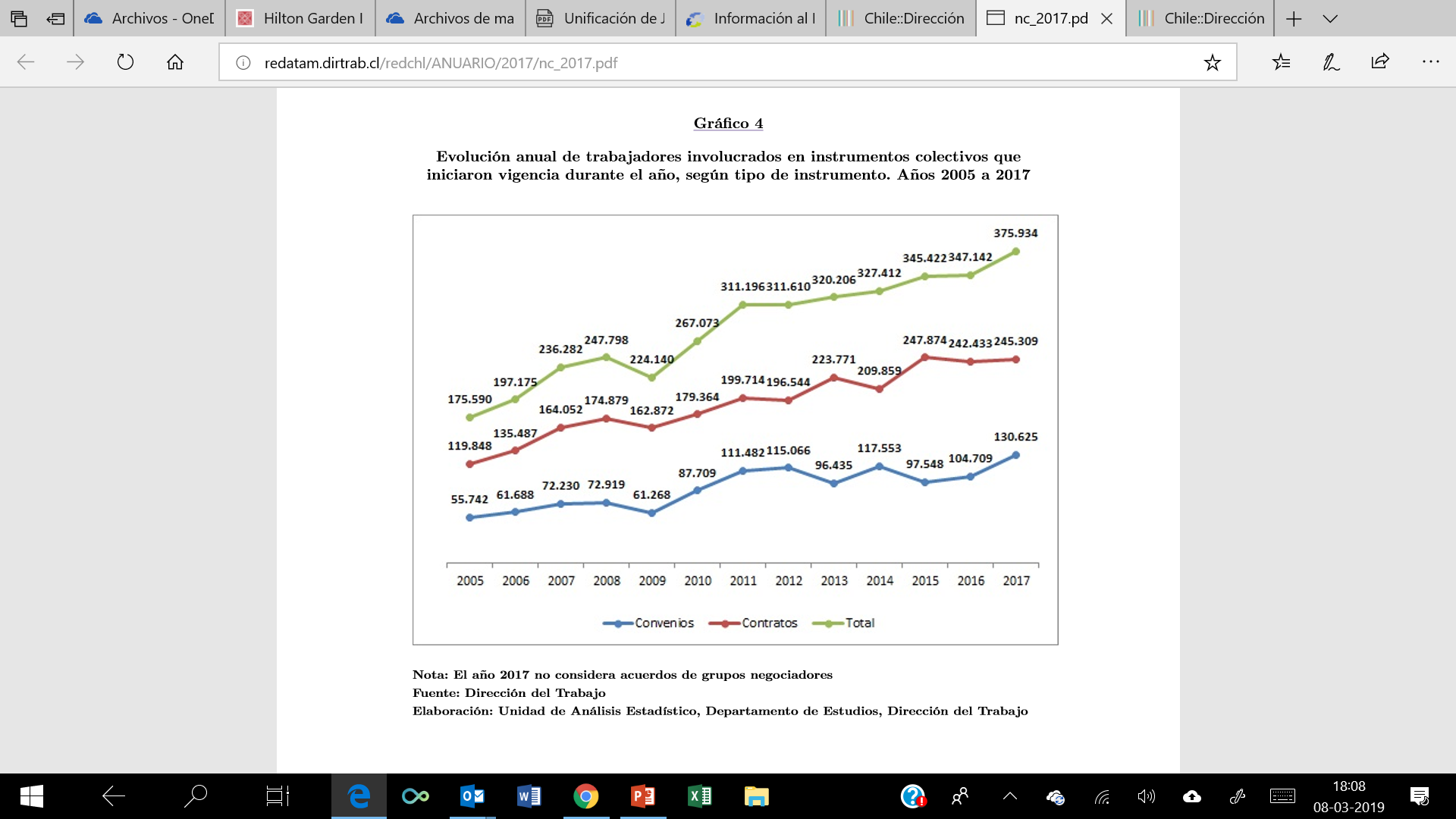 www.albornozcia.cl
9
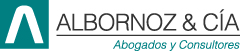 EVOLUCIÓN DE LAS HUELGAS EN CHILE PERÍODO 2010 - 2018
Presentación proyecto de ley (enero)
Vigencia ley 20.940 (abril)
www.albornozcia.cl
10
Fuente:  Albornoz & Cía. (enero 2019). Estudio estadístico realizado a partir del informe diario de huelgas de la DT
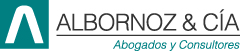 NÚMERO DE HUELGAS EFECTIVAS
11
www.albornozcia.cl
Fuente:  Albornoz & Cía. (enero 2019). Estudio estadístico realizado a partir del informe diario de huelgas de la DT
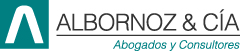 NÚMERO DE HUELGAS APROBADAS V/S EFECTUADAS
www.albornozcia.cl
12
Fuente:  Albornoz & Cía. (enero 2019). Estudio estadístico realizado a partir del informe diario de huelgas de la DT
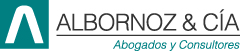 NÚMERO DE HUELGAS APROBADAS, efectuadas y buenos oficios
www.albornozcia.cl
13
Fuente:  Albornoz & Cía. (enero 2019). Estudio estadístico realizado a partir del informe diario de huelgas de la DT
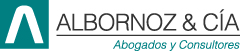 NÚMERO DE TRABAJADORES INVOLUCRADROS EN HUELGAS EFECTUADAS
www.albornozcia.cl
14
Fuente:  Albornoz & Cía. (enero 2019). Estudio estadístico realizado a partir del informe diario de huelgas de la DT
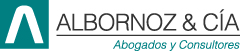 Duración DE DIAS promedio de huelgas
www.albornozcia.cl
15
Fuente:  Albornoz & Cía. (enero 2019). Estudio estadístico realizado a partir del informe diario de huelgas de la DT
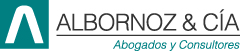 HUELGAS POR ACTIVIDAD ECONOMICA
www.albornozcia.cl
16
Fuente:  Albornoz & Cía. (enero 2019). Estudio estadístico realizado a partir del informe diario de huelgas de la DT
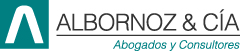 CASOS ESPECIALES DE HUELGAS
www.albornozcia.cl
17
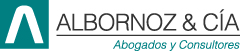 EJES DE PROPUESTAS DE MODERNIZACIÓN LABORAL DEL GOBIERNO
www.albornozcia.cl
18
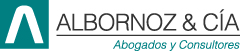 CORRECCIÓN A LA reforma
www.albornozcia.cl
19
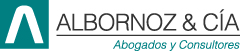 Flexibilidad de jornadas
www.albornozcia.cl
20
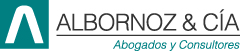 Modernización DT
www.albornozcia.cl
21